GLAZBA SREDNJEGA VIJEKA:Jednoglasna svjetovna glazba
(1 nastavnI sat)
CILJANI RAZREDI: 
1. RAZRED ČETVEROGODIŠNJEGa PROGRAMA  
1. RAZRED dvogodišnjega PROGRAMA
Za rad će ti trebati:
udžbenik Glazbeni susreti (str. 102 – 108)/ Glazbeni kontakti 2 (str. 112 -120)
pristup internetu putem laptopa, tableta ili mobitela
https://hr.izzi.digital/DOS/2386/2922.html 
bilježnica, papir i olovka, Wordov dokument, odgovore možeš pisati i željenim digitalnim alatom (sukladno dogovoru s predmetnim nastavnikom) 

prijedlog eventualnih digitalnih alata za bilješke pri radu – za izradu prezentacija https://prezi.com/    https://www.genial.ly/, umnih mapa https://www.mindmeister.com/ https://coggle.it/  i sl.
Način rada:
Riješi zadatke, u prezentaciji označene crvenom bojom, sa stranice IZZI
 https://hr.izzi.digital/DOS/17968/18051.html 
Dogovorenim alatom / formom s predmetnim nastavnikom (u bilježnicu, list papira, Word dokument, željeni digitalni alat) zabilježi ključne pojmove vezane uz sadržaje (preporučamo nakon završenih aktivnosti kako će biti naznačeno u prezentaciji).
Jednoglasna svjetovna glazba
Kako bi zvučala tvoja omiljena pjesma u izvedbi srednjovjekovnih glazbenika?
1. zadatak: Otputuj glazbenim vremeplovom u srednji vijek i zamisli da tvoju omiljenu skladbu izvode glazbenici na trgu srednjovjekovnoga grada ili možda glazbenici na srednjovjekovnom dvoru. Što misliš kako bi ta pjesma zvučala? Po čemu bi izvedba nalikovala izvornoj inačici, a po čemu bi se razlikovala?
Poslušaj predložene videozapise. 
Metallica: One (cover u stilu srednjovjekovne glazbe skupine Stary Olsa)  https://www.youtube.com/watch?v=YTCiuTUaEvs
Pirati s Kariba (cover na glazbalu hurdy gurdy) 
https://www.youtube.com/watch?v=Nvg_1n76Gz4 

Potraži slične skladbe po tvom izboru. Poveznice na skladbe, naziv skladbe te glazbenika izloži pisano u željenom, unaprijed s predmetnim nastavnikom dogovorenom, obliku. 
Ukoliko sviraš neko glazbalo snimi se dok izvodiš cover u stilu srednjovjekovne glazbe i podijeli snimku s kolegama u razredu.
Napomena predmetnome nastavniku:
Zadatak se može izraditi sljedećim digitalnim alatima:
https://www.mentimeter.com/ 
https://padlet.com/dashboard 
https://en.linoit.com/
Za upoznavanje srednjovjekovnih plesova odaberite 2.a (primjer iz tiskanog udžbenika) ili 2.b zadatak (na IZZI-ju)
2.a zadatak: Upoznaj srednjovjekovne plesove rješavajući zadatke iz tiskanog udžbenika
Usporedi 3 inačice skladbe Saltarello 2 nepoznatoga skladatelja i uoči značajke ovoga srednjovjekovnoga plesa
Za rješavanje zadatka posluži se sadržajima udžbenika Glazbeni susreti (str. 110 – 117) / Glazbeni kontakti 2 (str. 112 -120), 
Videozapise potraži u Videoteci (Glazbeni vremeplov – Glazba srednjega vijeka) https://hr.izzi.digital/DOS/17968/18092.html
 slušanje skladbe Saltarello 2, nepoznati skladatelj 
1. izvedba: David Munrow & Early Music Consort of London                                                                                           
2. Izvedba: Hesperion XXI.                                                                                       
3. Izvedba: Corvus Corax

Poslušaj videozapise i usporedi ih prema obilježjima. Zaključke izloži pisanim putem, primjerice Vennovim dijagramom s tri preklapajuća kruga. Tijekom slušanja uoči sličnosti i razlike između izvedbi (obilježja koja ćeš pratiti mogu biti sljedeća: kretanje melodije, ritam, tempo, dinamika, glazbeni slog, oblik, izvođači, način izvođenja). Koja ti se izvedba najviše sviđa i zašto?
2.a zadatak: Upoznaj srednjovjekovne plesove rješavajući zadatke iz tiskanoga udžbenika
Poslušaj skladbu Quinte estampie (Estampida 5) u izvedbama ansambala Les Ménestreux de la Branche Rouge i Aëlis.
Za rješavanje zadatka posluži se sadržajima udžbenika Glazbeni susreti (str. 110 – 117) / Glazbeni kontakti 2 (str. 112 -120), 
Videozapise potraži u Videoteci (Glazbeni vremeplov – Glazba srednjega vijeka) https://hr.izzi.digital/DOS/17968/18092.html
 

Poslušaj videozapise i usporedi ih prema obilježjima. Zaključke izloži pisanim putem, primjerice Vennovim dijagramom s dva preklapajuća kruga. Tijekom slušanja uoči sličnosti i razlike između izvedbi (obilježja koja ćeš pratiti mogu biti sljedeća: tempo, dinamika, glazbeni slog, izvođači, način izvođenja). Koja ti se izvedba najviše sviđa i zašto?
2.a zadatak: Zaključi!
Zaključi! Koji su mogući razlozi različitih interpretacija te uporabe različitih glazbala u izvedbi iste srednjovjekovne skladbe?

Kratke odgovore na pitanja izloži pisano u željenom, unaprijed s predmetnim nastavnikom dogovorenom, obliku. 

Napomena predmetnome nastavniku:
Zadatak se može izraditi sljedećim digitalnim alatima:
https://www.mentimeter.com/ 
https://padlet.com/dashboard 
https://en.linoit.com/
2.a zadatak: Zaključi! Usustavi sadržaje!
Zaključi! Koji su mogući razlozi različitih interpretacija te uporabe različitih glazbala u izvedbi iste srednjovjekovne skladbe?
Sažmi saznanja o srednjovjekovnim plesovima, imenuj najpoznatije i izdvoji obilježja koja smatraš karakterističnima upravo za taj ples.

Kratke odgovore na pitanja izloži pisano u željenom, unaprijed s predmetnim nastavnikom dogovorenom, obliku. 

Napomena predmetnome nastavniku:
Zadatak se može izraditi sljedećim digitalnim alatima:
https://www.mentimeter.com/ 
https://padlet.com/dashboard 
https://en.linoit.com/
2.b zadatak: Upoznaj srednjovjekovne plesove rješavajući zadatke na IZZI stranici
Riješi zadatke na IZZI stranici 
https://hr.izzi.digital/DOS/2386/3341.html
odlomak Koraci srednjovjekovnih i renesansnih plesova odjekuju gradovima i palačama

Videozapisi u zadatku:
Ductia (čitaj: Dukcija), nepoznati autor iz 13. stoljeća
La Quinte estampie réale, nepoznati autor iz 13. stoljeća
La Quinte estampie réale, nepoznati autor iz 13. stoljeća, Ansambl Aëlis


Poslušaj videozapise i usporedi ih prema obilježjima. Zaključke izloži pisanim putem, primjerice Vennovim dijagramom s  tri preklapajuća kruga. 
Tijekom slušanja uoči sličnosti i razlike između izvedbi i skladbi (obilježja koja ćeš pratiti mogu biti sljedeća: tempo, dinamika, glazbeni slog, način izvođenja, izvođači - istakni skupine glazbala koje se osobito ističu u pojedinim izvedbama?) 
Koja ti se izvedba najviše sviđa i zašto?
2.b zadatak: Zaključi! Usustavi sadržaje!
Zaključi! Koji su mogući razlozi različitih interpretacija te uporabe različitih glazbala u izvedbi iste srednjovjekovne skladbe?
Sažmi saznanja o srednjovjekovnim plesovima, imenuj najpoznatije i izdvoji obilježja koja smatraš karakterističnima upravo za taj ples.

Kratke odgovore na pitanja izloži pisano u željenom, unaprijed s predmetnim nastavnikom dogovorenom, obliku. 

Napomena predmetnome nastavniku:
Zadatak se može izraditi sljedećim digitalnim alatima:
https://www.mentimeter.com/ 
https://padlet.com/dashboard 
https://en.linoit.com/
3. zadatak – Tragom žonglera, trubadura i golijardahttps://hr.izzi.digital/DOS/17968/18051.html
Riješi zadatke na IZZI stranici 
https://hr.izzi.digital/DOS/17968/18051.html 
odlomak Tragom žonglera, trubadura i golijarda

Prouči sadržaje Hotspota – Tko su bili žongleri, trubaduri i golijardi? 
Riješi zadatak Poslušaj videozapis i dopuni rečenice
Zadatak se nalazi odmah ispod hotspota. 
Skladbe:
Ecce gratum et optatum, nepoznati autor (iz zbirke Carmina burana, 12. stoljeće)
Bacche, benevenias, nepoznati autor (iz zbirke Carmina burana, 12. stoljeće)
Beatriz de Dia: A chantar m'ér de çò qu'eu no volria, 13. stoljeće

Rješenja i zaključke izloži pisanim putem, kako je predloženo u sljedećem zadatku.
4. zadatak:Usustavi sadržaje!
Ponovi sadržaje iz prethodne aktivnosti i zabilježi unaprijed dogovorenom formom / alatom (u obliku prezentacije, umne mape i sl.)
Ključni pojmovi: 
Glazba žonglera, trubadura i golijarda, način izvođenja, koja je „ciljana publika” takve glazbe, na kojem su jeziku pisani tekstovi, o čemu govore tekstovi?
5. zadatak: Usporedi i zaključi!
Usporedi i zaključi! 
Promisli o ulozi i tematici srednjovjekovne svjetovne glazbe i usporedi je s popularnom glazbom današnjice. 
Napiši kratki osvrt na postavljenu tezu. Svoja razmišljanja potkrijepi skladbom po želji iz današnje popularne kulture.

Kratke odgovore na pitanja izloži u željenom, unaprijed s predmetnim nastavnikom dogovorenom, obliku. 
Napomena predmetnome nastavniku:
Zadatak se može izraditi sljedećim digitalnim alatima:
https://www.mentimeter.com/ 
https://padlet.com/dashboard 
https://en.linoit.com/
Tablica za refleksiju i samorefleksiju:
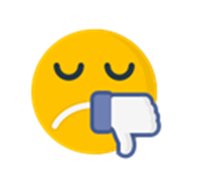 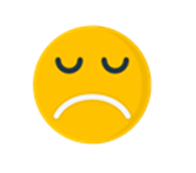 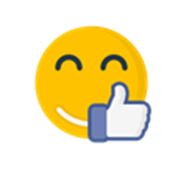 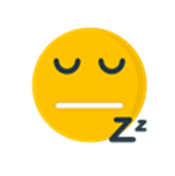 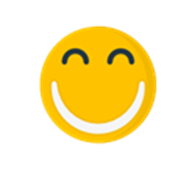 IZBORNI PROJEKTNI ZADATCI
prijedlog digitalnih alata za izradu prezentacija i plakata:
https://prezi.com/  
https://www.canva.com/
https://www.genial.ly/
6. zadatak: Dopuni znanje i istraži!
Osnovne smjernice za teme potraži na stranicama 102 – 108 udžbenika Glazbeni susreti 1, te stranicama 112 – 120 udžbenika Glazbeni kontakti 2.
Potraži dodatne informacije (iz još najmanje dva izvora izvora, potkrijepi glazbenim primjerima) te izradi prezentaciju željenim alatom.

Predložene teme: 
Istraži i usporedi život žonglera, trubadura i golijarda u srednjemu vijeku
Raspored srednjovjekovnoga dvorskoga tuluma
Istraži život i stvaralaštvo srednjovjekovnih trubadurica

Zadani kriteriji:
istaknuti najznačajnije teze 
opise / navode potkrijepiti dodatnim sadržajima: glazbenim primjerima, citatima i sl., 
potražiti dodatne sadržaje koristeći najmanje 3 različita izvora koje je nužno istaknuti u uratku
Tablica za samovrednovanje:Upiši temu:
Rubrika za formativno vrednovanje:Tema:
UČITE SURAĐUJUĆI S KOLEGAMA IZ RAZREDA, ŠKOLE ILI DRUGI ŠKOLA – ORGANIZIRAJTE ONLINE DEBATU
TEMA ZA ONLINE DEBATU:
debata: viteške vrline u srednjem vijeku i u današnje vrijeme 
Prije održavanja same debate uputite učenike da se pripreme za debatu, potraže dodatne informacije na mrežnim stranicama ili u udžbeniku (vezano uz sadržaje iz srednjega vijeka).
Organizirajte debatu u realnom vremenu na razini škole - pomoću web alata (Zoom, GoBrunch i sl.) ili između škola – eTwinning projekt 
Ili
Pomoću digitalnog alata: https://moodle.srce.hr/2017-2018/mod/glossary/print.php?id=42318&sortorder&offset=1&sortkey&mode&lang=es